Металлические пены
(Пенометалл)
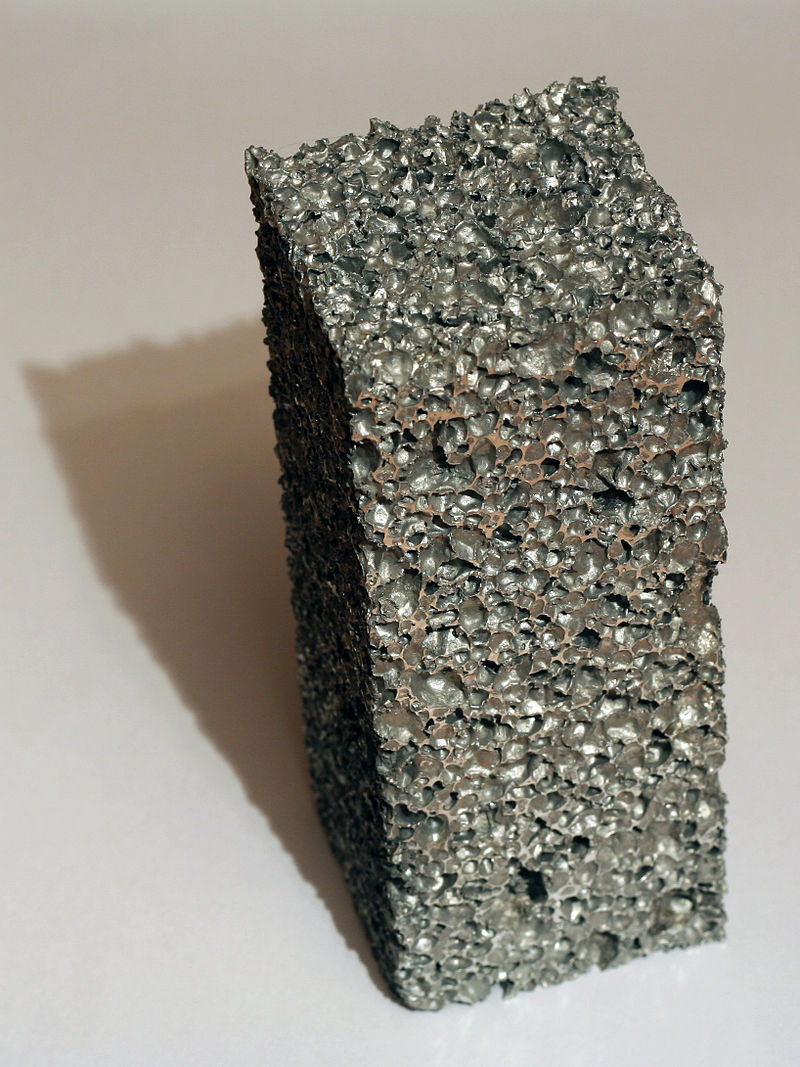 Пенометалл — металл (сплав) ячеистой структуры. 
Новый класс материалов, имеющих крайне низкую плотность, высокую удельной жёсткостью, обладающий шумопоглощением и низкой теплопроводностью.
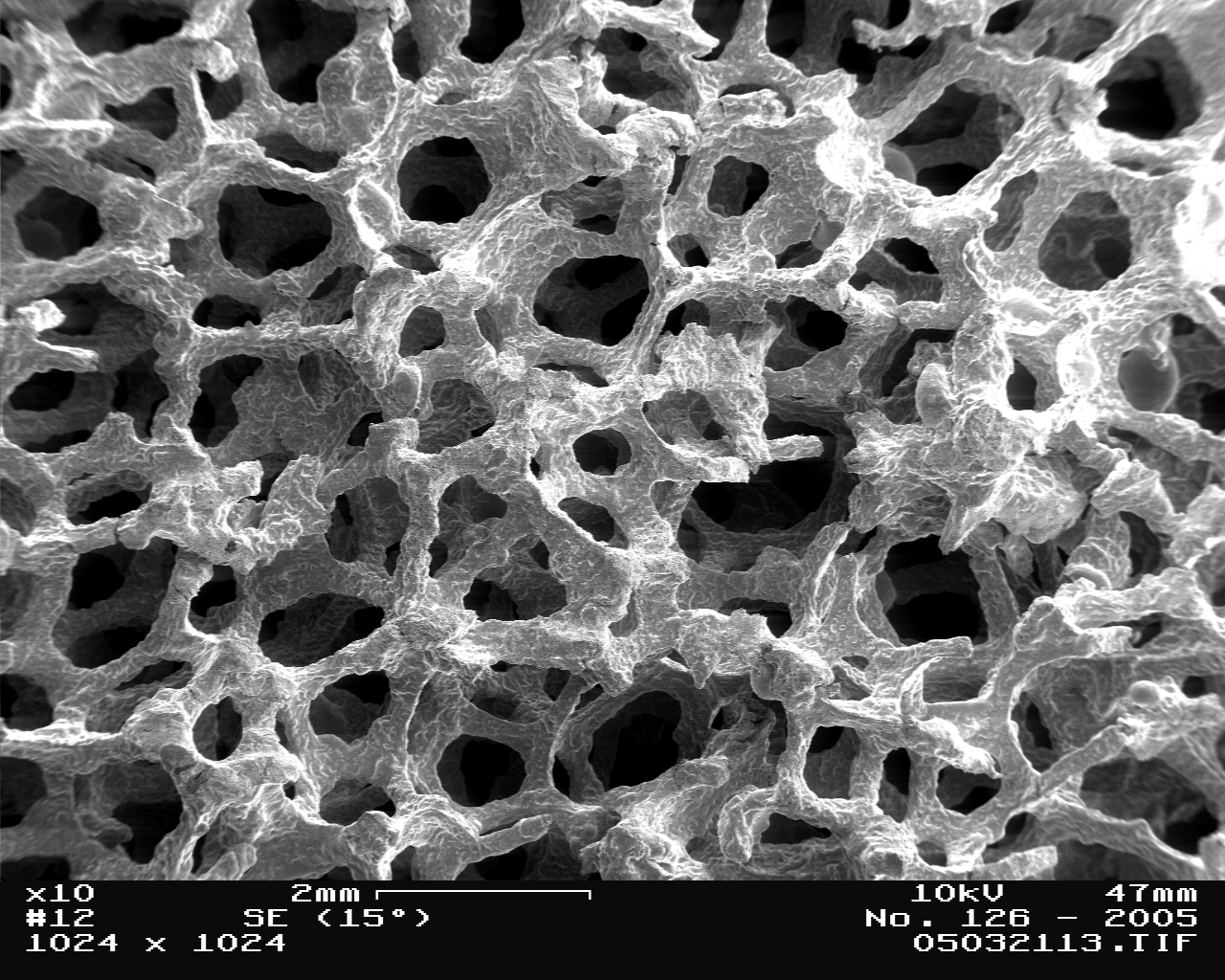 CFD (цифровое моделирование) потока жидкости и теплообмена в металлической пене с открытыми порами
Пенометалл с открытыми порами
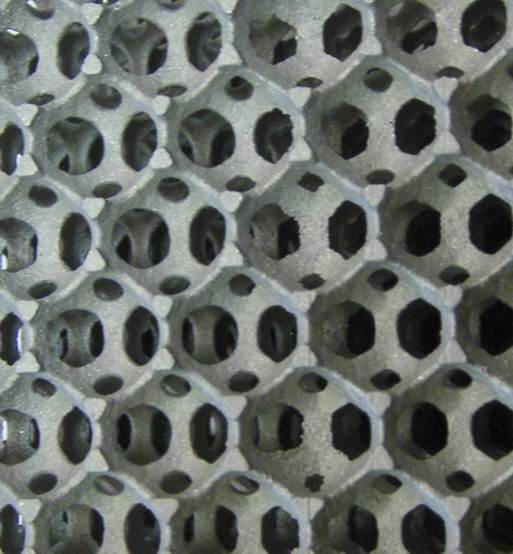 Применение:
Теплообмен
Поглощение энергии
Диффузия
Фильтр
Катализатор
Пенометалл с закрытыми порами
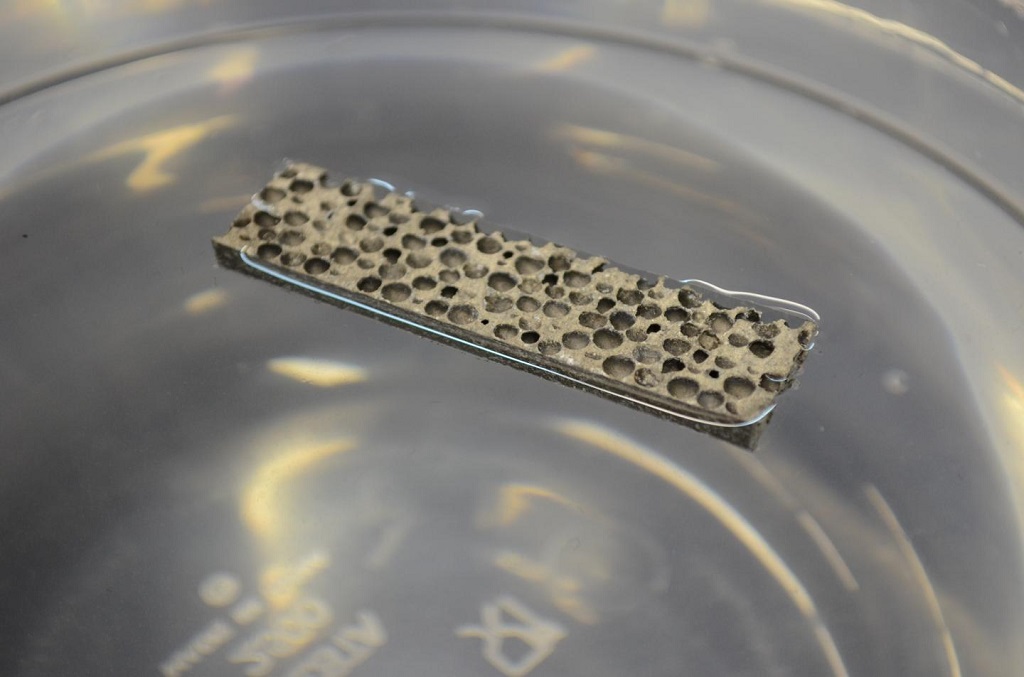 Применение:
Поглощение ударов
Лёгкий строительный материал
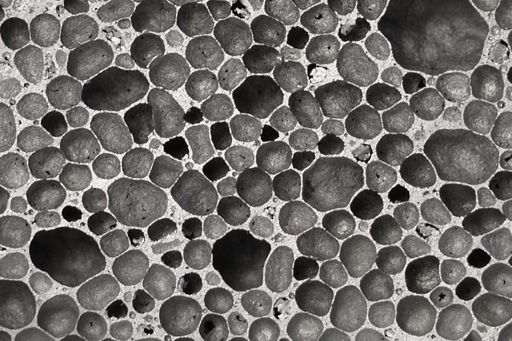 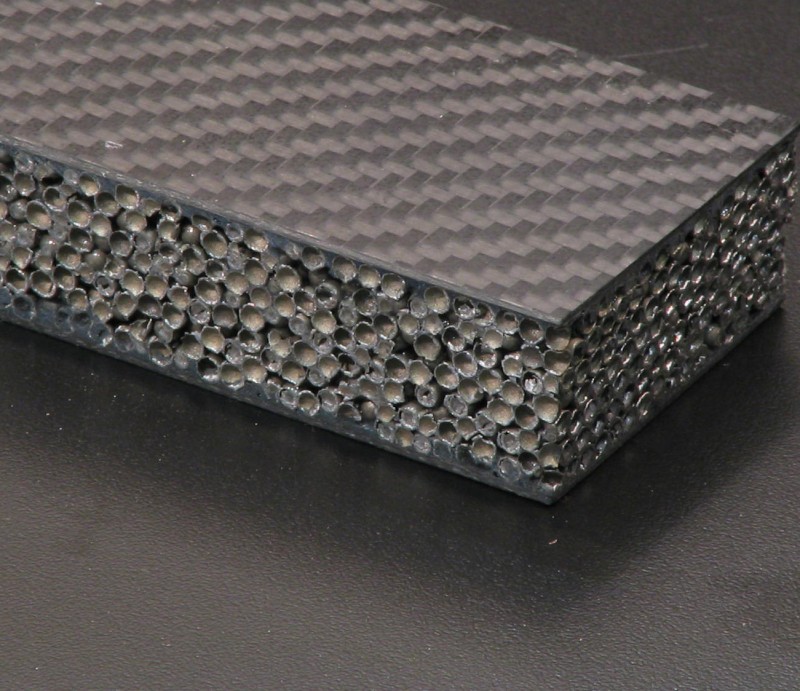 Металлические расплавы могут быть вспененны:
путем инжекции газа в жидкий металл из внешнего источника;
вызывая образование газа в жидкости путем подмешивания газообразующих агентов в расплавленный металл;
вызывая осаждение газа, который был предварительно растворен в жидкости.
Процесс получения регулярной металлической пены путем прямого формования
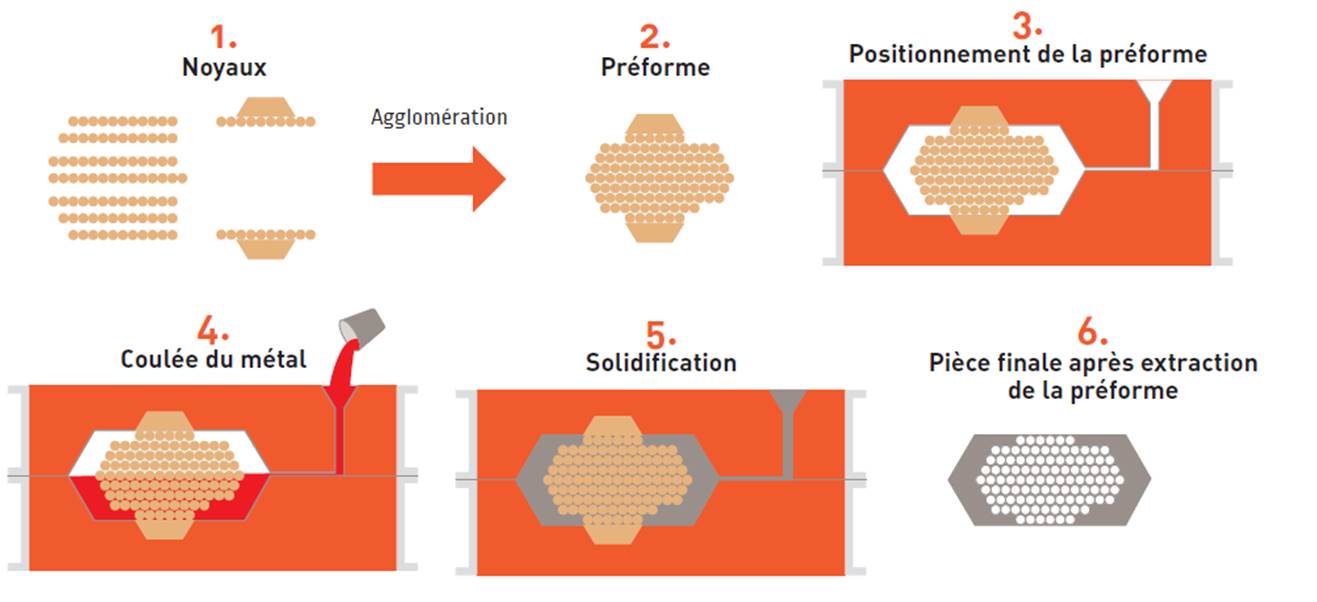 Применение металлических пен
Дизайн
Ортопедия
Автомобилестроение
Поглощение энергии
Тепловая сфера
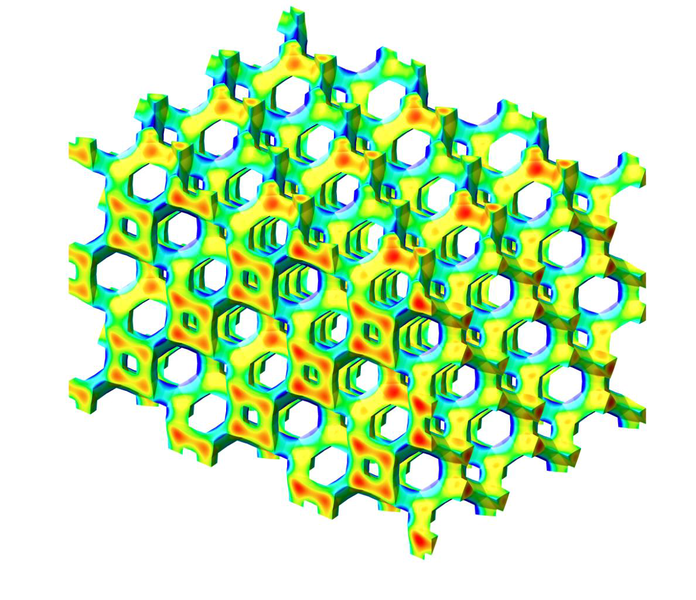 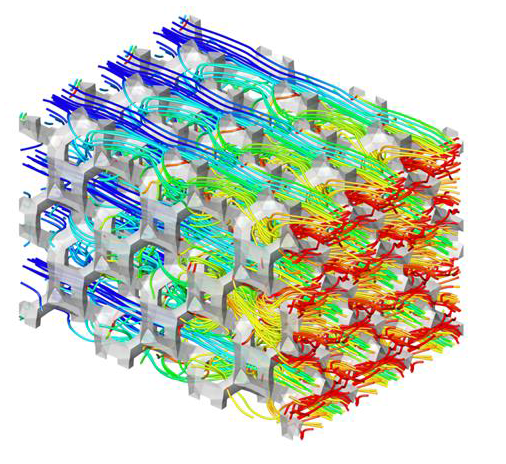 Теплопроводность
Теплоперенос